The Liberal Arts, Antidote for Atheism
A Partial Theological Justification 
for the Liberal Arts
The Initial Quotation
1932 letter to Arthur Greeves (Collected Letters, II, 93.)
“…one of the contentions of the book is that the decay of our old classical learning is a contributory cause of atheism.”
The Pilgrim’s Regress, 1933
“An Allegorical Apology for Christianity, Reason and Romanticism”
I. The Classics
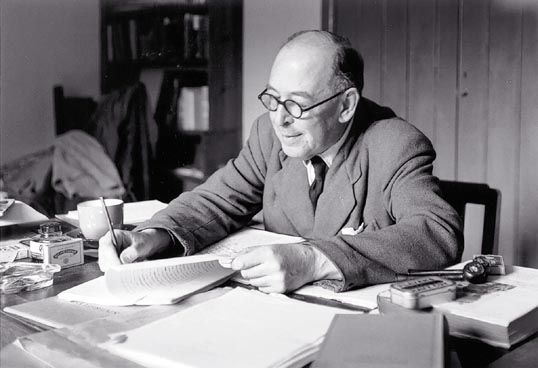 The Classics …
… prevent the mind from being isolated in its own age.
… provide an infusion of the better elements of Paganism.
… teach us the value of old books.
Reading the literature of the old Pagans meant …
These religions “contain at least some hint of the truth.”
II. Dying and Rising Gods
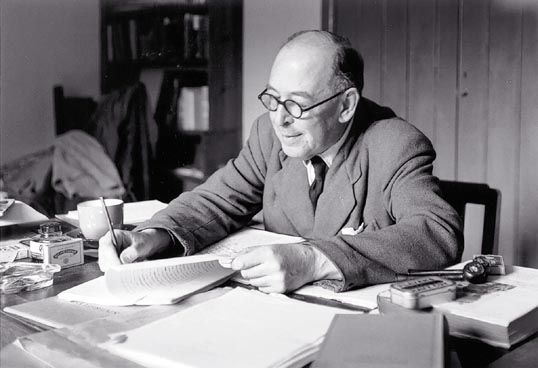 Dying and Rising Gods
“The idea of the dying and reviving god (Balder, Adonis, Bacchus) … moved me provided I met it anywhere except in the Gospels.”
T. D. (“Harry”) Weldon on the historicity of the Gospels
Virgil: “… Now the Virgin returns, the reign of Saturn returns, and the new child is sent down from high heaven.” 
Plato: “imagine a perfectly righteous man treated by all around him as a monster of wickedness. We must picture him, still perfect, while he is bound, scourged, and finally impaled.”
III. “Matter” from the Classics
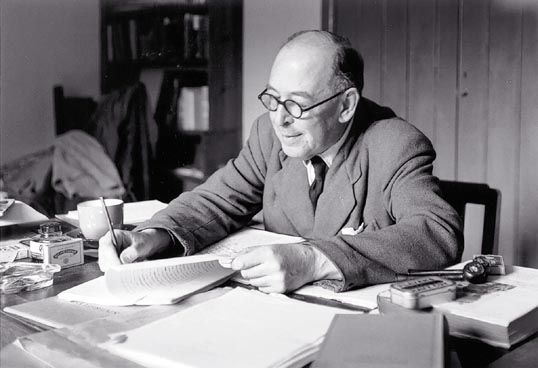 “Matter” from the Classics
The Classics “gave us Matter…new things to write and feel about” (“The Idea of an ‘English School’”).
“…to lose what I owe to Plato and Aristotle would be like the amputation of a limb.”
IV. Myth
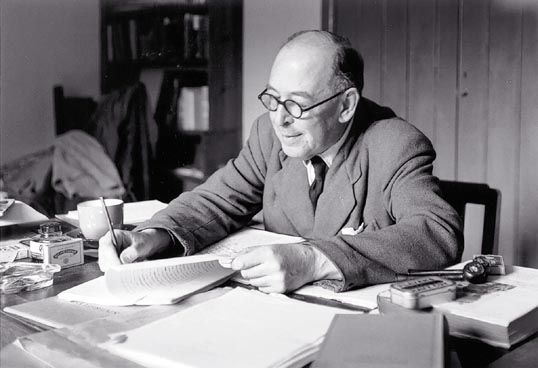 Myth
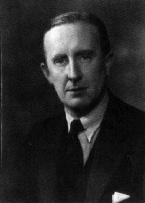 “Myth Became Fact”
A theology of mythology
“… the Pagan stories are God expressing Himself through the minds of poets, using such images as He found there, while Christianity is God expressing Himself through what we call ‘real things.’”
V. An Interest in pre-Christian Worlds
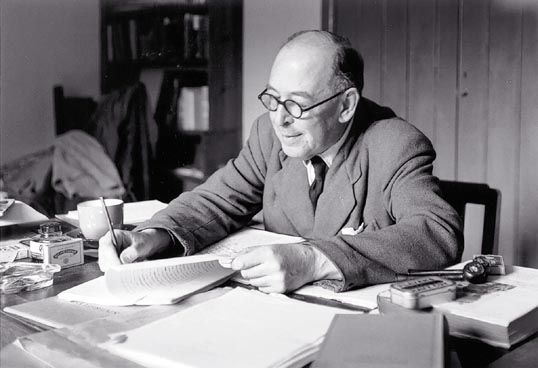 An Interest in pre-Christian Worlds
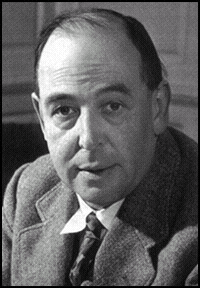 Till We Have Faces
Glome
Virgil and Homer
Early Prose Joy, “There is no temperament and no environment which he [God] has left without a witness of Himself.”
VI. The Conversion of C. S. Lewis
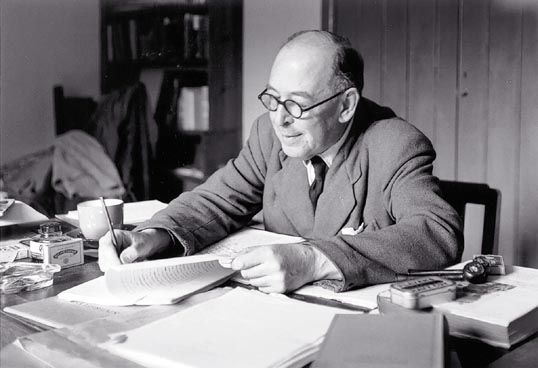 The Conversion of C. S. Lewis
Loss of first bishop: Euripides’ Hippolytus 
Loss of second bishop: “Enjoyment” vs. “Contemplation”
Check: Joy linked to philosophical Idealism
Checkmate: “the Absolute” is God
VII. C. S. Lewis, Patron Saint of the Liberal Arts
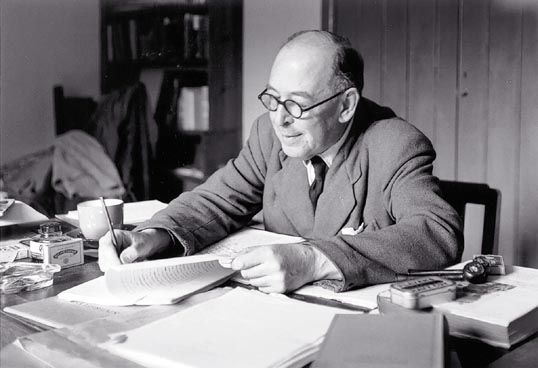 Patron Saint of the Liberal Arts
Greek and Latin texts
History
Philosophy
Literature 
Theological writings
To read Lewis widely is to receive a liberal arts education.
Let’s call C. S. Lewis “the patron saint of the Liberal Arts”!